STREPTOCOCCUSBY MBBSPPT.COM
STREPTOCOCCIof medical importance
S. PYOGENES             
S. AGALACTIAE.
S. FAECALIS            
 S. PNEUMONIAE  
 S. VIRIDANS GROUP          
 S. BOVIS
[Speaker Notes: Pyogenic  cocci;   streptococcus pyogenes, staphylococcus aureus, strept agalactiae]
STREPTOCOCCUS Morphology
1 μm in diameter, Spherical 
     
Gram  positive cocci 
     
mainly arranged in ------  chains

Catalase negative
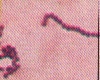 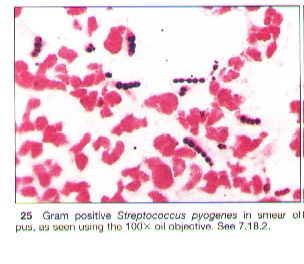 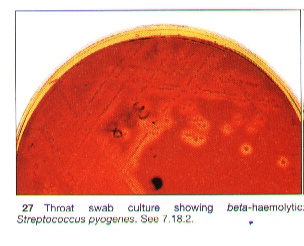 CLASSIFICATION

On the basis of Haemolysis on blood agar

 1.  Beta haemolytic: 
       
 S.pyogenes &
 
 S.agalactiae ,

 other haemolytic                        Streptococci.
Clear zone of complete haemolysis
 - Hemolysis
2.Alpha  haemolysis
Zone of partial    haemolysis     ,  greenish discoloration around  colonies 
e.g.    Streptococcus viridans ,  Strept. pneumoniae.
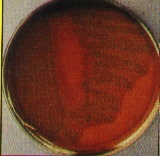 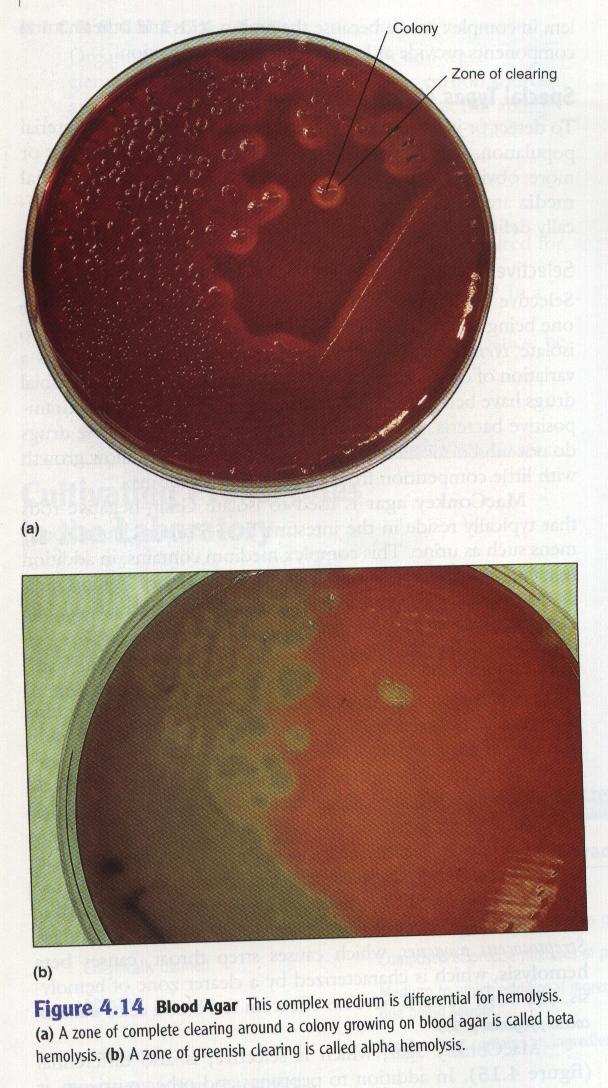 3.Gamma haemolytic

Non-haemolytic 
Streptococci 

e.g   Strept faecalis
 - Hemolysis
LANCEFIELD CLASSIFICATION
(Basis - Group specific Carbohydrate antigens)
LANCEFIELD CLASSIFICATION 
 				A – H, K – V Lancefield groups
	Group A:     S. Pyogenes---- acute sore throat

	Group B:     S. agalactiae --neonatal sepsis &
	meningitis
	Group D:     S. faecalis(Enterococci ) ----  UTI

	Group F, G, H, & K: commensals---- human throat.

	Group G : small outbreaks of puerperal sepsis & sore 
	throat   
   
	Group H & K:---- occasionally  infective endocarditis.
Oxygen requirements
 
Facultative anaerobes:

 Strept. pyogenes 
        Strept. pneumoniae

Strict anaerobes  : 
                         
                        		  Peptostreptococci
TRANSMISSION

		Most are part of normal flora 

		oropharynx---Streptococcus viridans, S. 	pneumoniae,
		S. pyogenes  (skin also) 
      
  		female genital tract--- S. agalactiae

 		Lower  GIT-- Peptostreptococci & Enterococci 
  
    	Produce disease when gain access  into the  tissues 	or blood.
STREPTOCOCCUS PYOGENES 
Important properties
Lancefield group;--- Group A
Colonies  on blood agar --- 
     
Less then 1m.m, shiny, Beta haemolytic 

 Griffith typing ----
 Basis---- protein antigen (M substance) 

 Associated with the anti-phagocytic properties .
[Speaker Notes: Lancefeild classification is named after the microbiologist  Rebecca lancefeild]
Pathogenesis (S. Pyogenes)

Route----  upper respiratory tract. 

Throat carrier----  5 – 10%

 Nasal carriage---- less common 

A nasal carrier sheds far greater numbers of Streptococci in the environment than a throat carrier.
S. Pyogenes  Pathogenesis
Inflammation related enzymes 
1.  Deoxyribonucleases (DNases):  
Hydrolyze nucleic acids and nucleoproteins.
A – D types ---- diagnostic(Ag,Ab) in pyoderma
Used clinically to liquefy viscous exudates e.g. empyema. 

2.   Hyaluronidase: (Spreading factor)  Spreading lesions;
       ---- Cellulitis and Erysipelas

3. Streptokinase: (Fibrinolysin)--- Spreading factor
Dissolves fibrin in clots,thrombi, & emboli, Antigenic, 
Use to lyse thrombi in coronary arteries of  cardiac patients.
Important toxins & hemolysins
by S. pyogenes
1. Erythrogenic toxins:
 Group A Streptococci infected with temperate    bacteriophage,  Rash of Scarlet fever,  Action; similar to TSST of Staph  aureus---(Superantigen)
 2. Streptolysin O:
 Lyses RBCs, Oxygen labile ,  Antigenic --ASO Ab titer diagnostic in Rheumatic fever.
 3. Streptolysin S :
 oxygen stable, non-antigenic, ß. haemolysis on blood agar aerobically.
Streptococcus agalactiae (Group B)
       Pathogenesis
 	invasive organism-----
	Possess  polysaccharide capsule 
	No exotoxin or cytotoxic enzymes
	No evidence of immune mediated disease
S . PYOGENES (GROUP A)  -DISEASES 
 1.PYOGENIC  DISEASES
             
	1.Streptococcal sore throat    ( pharyngitis)

	 70% of acute tonsillitis ---- viruses,

 	30% --- Strept. pyogenes. 

 	Spontaneous recovery  in 10 days

  	Complications----- Otitis, sinusitis, mastoiditis,  meningitis
2. Skin diseases
Streptococcal pyoderma (impetigo)          
(Superficial infection of abraded  skin- crusts)
 cellulitis, necrotizing fasciitis, lymphangitis, bacterimia 

3.Endometritis &  purperal sepsis; 
(After delivery)
1.Scarlet fever ; 
Erythrogenic toxin producing strept . pyogenes
Strept. sore throat + erythematous rash
2.Toxic shock syndrome
Immune mediated  Post streptococcal diseases
	Pathogenesis; Strept M proteins (Ab) cross react with
human tissue Ags (cardiac, glomerular).
	1. Acute glomerulonephritis; 2-3wks    after Skin infection 	(Hypertension, edema,smoky urine).
	M protein type 49 Ab -----cross react with  Glomerular 	Basement  Membrane Ag – Ab complexes on the GBM 

	2.Rheumatic fever; 2-3wks   after Pharyngitis.
 	Fever, migratory polyarthritis, & carditis. 
 	 M proteins Ab ----- Joint & heart tissue Ag.

	ASO titres ; Raised  in nearly all cases of acute rheumatic 	fever Antistreptolysin O titre is above 200 units/ml (TOD’ 	UNITS).
S .agalactiae ( Group---B)
Pyogenic (No exotoxin,enzymes )-- Colonization of  Female vagina      ---- Neonates-----(Neonatal sepsis& Meningitis, pneumonia)
Adults---    Pneumonia ,endocarditis, arthritis,          osteomyelitis, Postpartum endometritis
Viridans Streptococci;
 S. mutans, S. sanguis, S. salivarious, S. mitis

NF in the  oropharynx ; Dental surgery ----Blood---deformed heart valves --    Endocarditis
Enteroccocus feacalis  (Group ---D)
	Pyogenic-----N F—colon
	UTI (nosocomial )     
	Pts with indwelling catheters,instrumentation
	Endocarditis
	Pts with UT or GIT surgery,   instrumentation  
	Intra-abdominal& pelvic infections
	Anaerobes +Enterococci
	S. bovis(Group ---D);   Pyogenic--- -----N F—colon–
	Endocarditis---- Pt with CA colon
	Pepto streptococci; Brain,lung, abdominal &pelvic 	abscess.
LABORATORY DIAGNOSIS
	      Specimens---- Swabs from throat , skin lesions
	      And wound  
          
	      1.DIRECT MICROSCOPY:	
          GRAM STAINED smears useless in throat specimens-
	      St.  viridans  -----NF

	      2.  ISOLATION OF ORGANISM BY CULTURE:
          MEDIA		:	Blood agar, chocolate agar
          Incubation    :       Aerobic x 24 hours x 370c
IDENTIFICATION
1.COLONIAL MORPHOLOGY
Small, translucent,  Beta hemolytic colonies
2. GRAM STAIN
Gram positive cocci in chains.
 3.  INHIBITION BY BACITRACIN
 s. pyogenes  sensitive to   Bacitracin
4. AGGLUTINATION by specific antisera
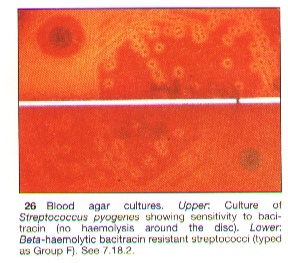 DETECTION OF BACTERIAL ANTIGEN 
    In throat swab specimens - Latex agglutination test
        SEROLOGY:
    When throat c/s  ----Negative	
    ASO   TITER > 200 I.U. Considered positive in Rheumatic       	Fever
        Anti-DNase B titers high in Gp A Strept skin infections:
        + in AGN
TREATMENT
         All group A Streptococci --- susceptible to penicillin – G  ,    	penicillin –V or Erythromycin, Azithromycin 

  	Enterococci  resistant to multiple drugs 
	Penicillins, Aminoglycosides,
	vancomycin( VRE) --- imp nosocomial pathogens----
	Treatment----Linezolid 

 	Group B streptococcal infections---
	Penicillin G or Ampicillin  or
	Penicillin G +Aminoglycosides

	Peptostreptococci; Penicillin G
PREVENTION
RHEUMATIC FEVER
Prompt treatment of group-A. pharyngitis with penicillin.
In patients with damaged heart valves;
To prevent  endocarditis by Strept viridans   ---- Amoxicillin  before dental surgery.
To prevent  endocarditis by Enterococci   ---- Ampicillin & Gentamicin  before GIT or UT procedures.
Thank You